-
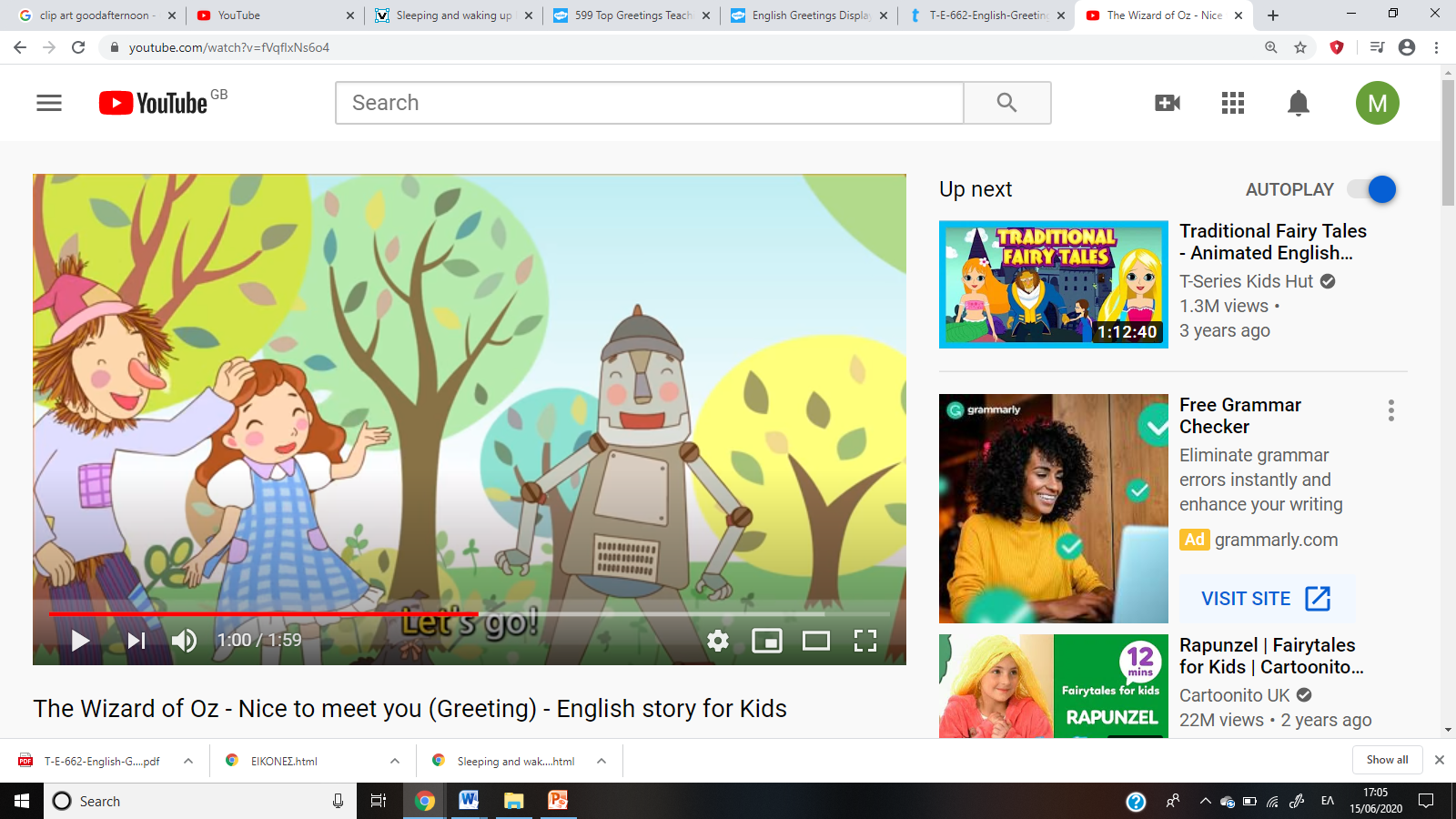 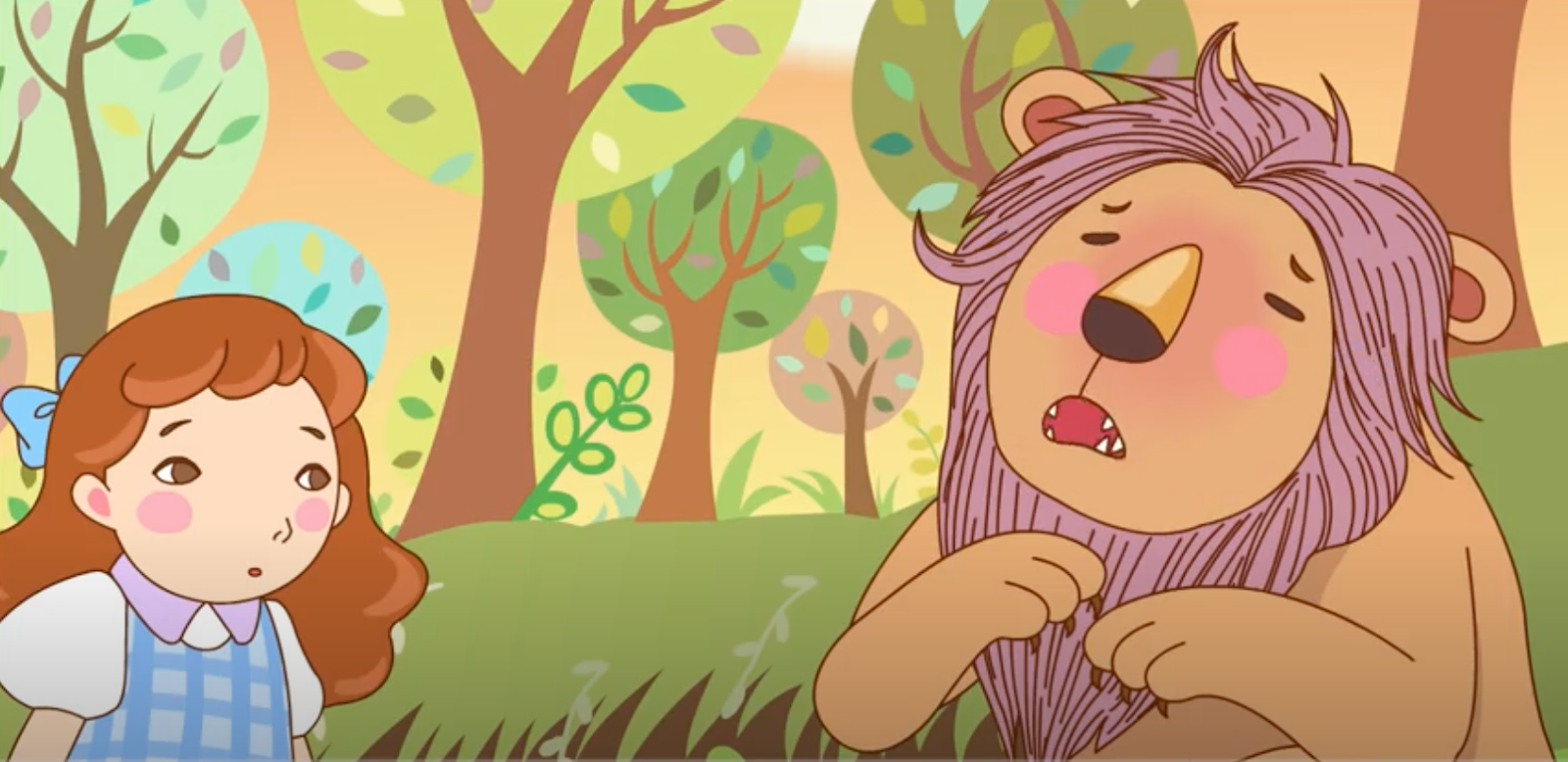 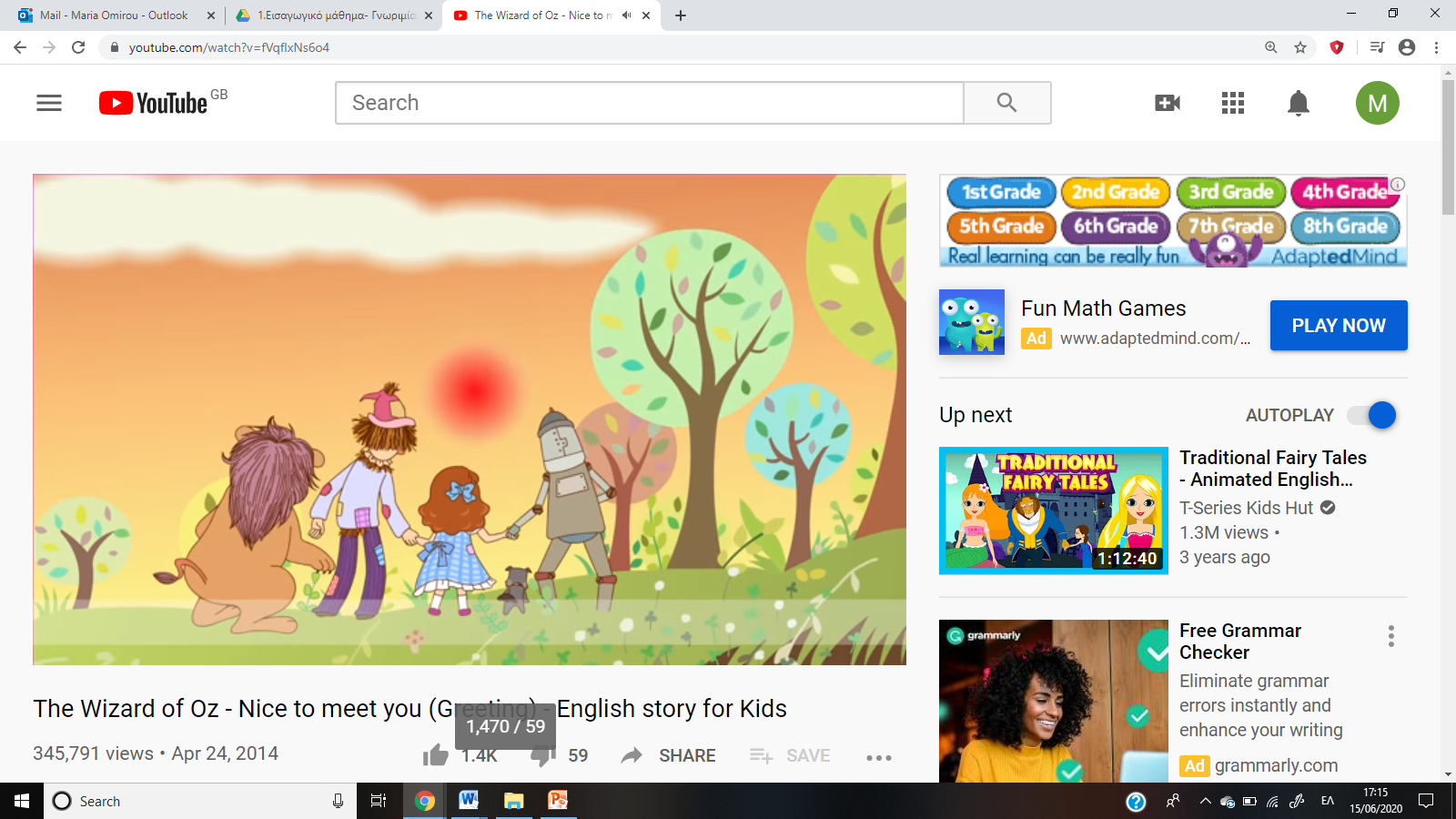 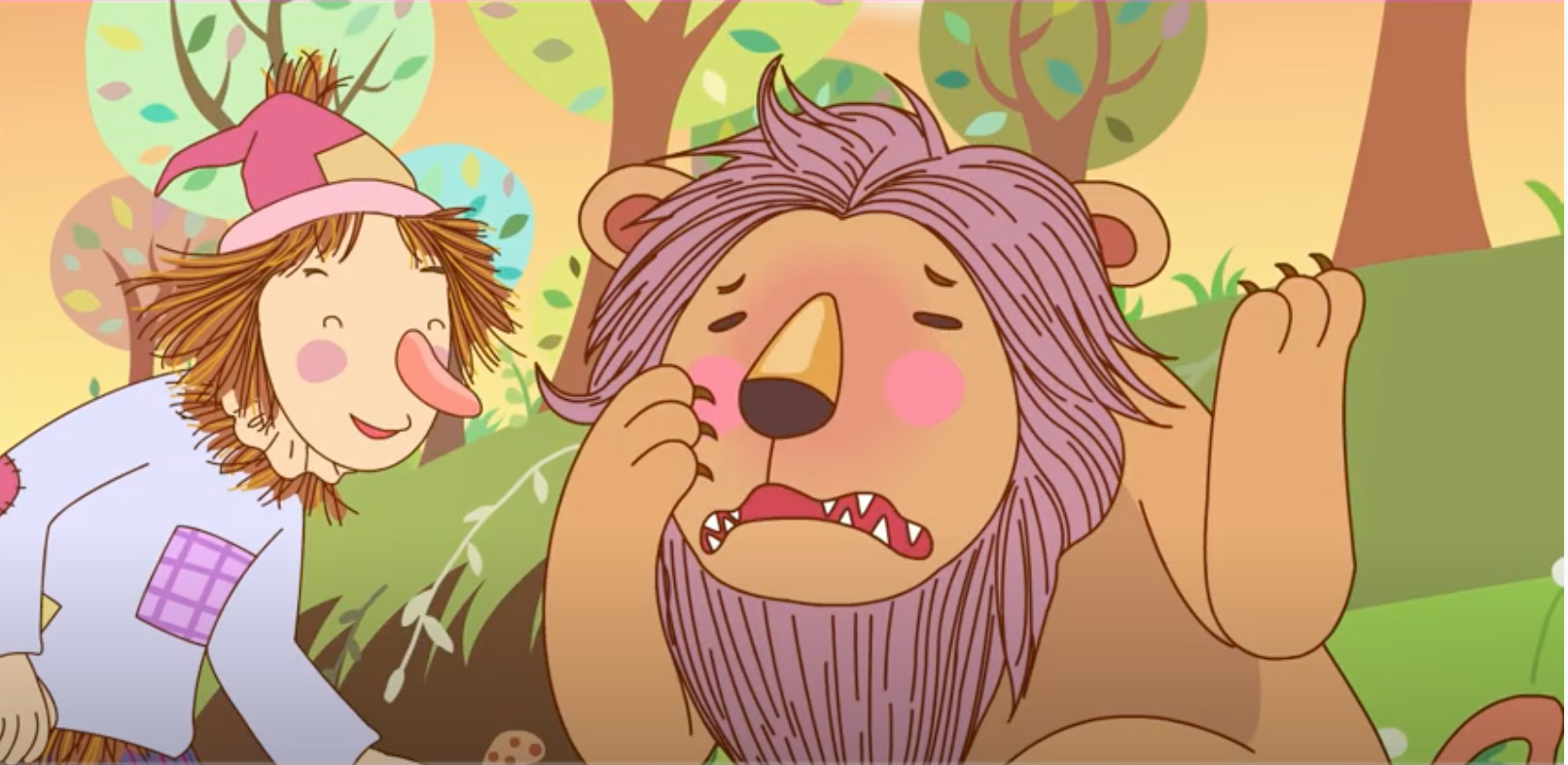 zzzzzz